UNIVERSIDAD AUTÓNOMA DEL ESTADO DE HIDALGO
Instituto de Ciencias Económico Administrativas
Área Académica: Contaduría 

Tema: Sociedades de Acciones simplificadas

Profesora: Margarita Elizabeth Varela Toledo

Periodo: Julio diciembre 2016
Tema: Sociedades de Acciones simplificadas
Abstract:

The main objective is to know the generalities of the decree amending the General Law of Commercial Companies, which includes a new type of corporation with a quick and easy constitution digitally achieving lower costs and time of constitution

Keywords: Incorporation, Laws, social capital, requirements.
Concepto
Es una sociedad mercantil que promueve el emprendimiento Constituida por una o más personas físicas Obligadas  únicamente al pago de sus aportaciones representadas en acciones.
Decreto
Entrar en vigor a los seis meses contados Al día siguiente de su publicación
Publicado el 16 de Marzo de 2016
CAPITULO XIV LGSM (ART. 260-273)
Denominación social con abreviatura S.A.S.
Reforma “Ley de empresas en un día y costo cero”
Proceso de Constitución
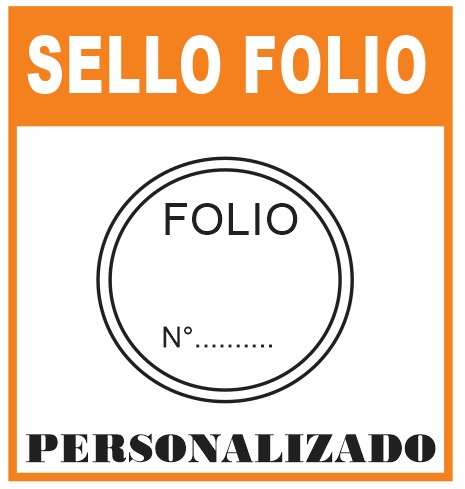 Se abrirá un número de folio por cada constitución.

El o los accionistas deberán seleccionar las cláusulas de los estatutos sociales que más convengan.

Se generará un contrato social firmado electrónicamente por todos los accionistas, usando el certificado de firma electrónica vigente.
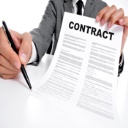 Proceso de Constitución
La SE verificará que se tengan todos los requisitos necesarios, y de ser procedente, lo enviará para su inscripción en el Registro Público de Comercio





El sistema generará de manera digital la boleta de inscripción de la sociedad en el Registro Público de Comercio.
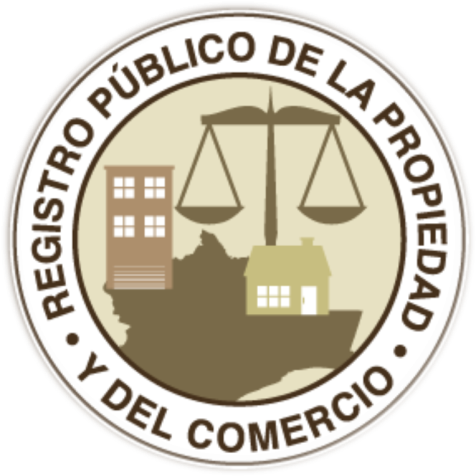 Ventajas
Mayor celeridad para la creación de una nueva sociedad mercantil. 

Los accionistas elegirán las cláusulas del Contrato Social.

Gastos menores o nulos. No se deberán pagar derechos por la inscripción al Registro Público del Comercio.
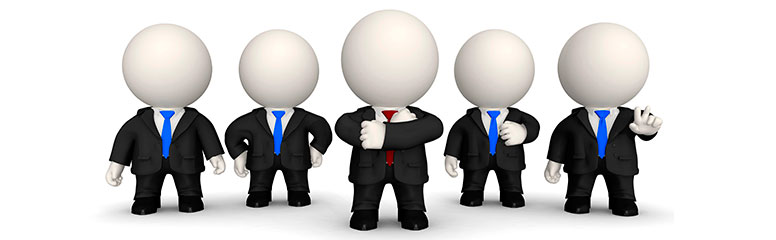 Ventajas
Totalidad de trámites por Internet. 

Se podrá constituir a partir de uno o más Accionistas. 

Enfocada a promover la creación de micro y pequeñas empresas.

No pone en riesgo el patrimonio ya que sólo responderán por el pago de sus acciones.
Desventajas
Podría considerarse como más propensa o vulnerable a actividades ilícitas.

Existe el riesgo de que deban atenerse a las cláusulas predeterminadas en el formato que emita la Secretaría de Economía.

Mayor gasto al erario, ya que se deberán destinar recursos a la Secretaría de Economía.
Desventajas
Va en contra de la naturaleza de la Sociedad.

Como máximo, los ingresos anuales totales no deben rebasar los $5,000,000.00 

Las personas físicas no podrán ser Accionistas de otra sociedad mercantil ni se les permite tener el control de la sociedad o de su administración
Estatutos Sociales
Estatutos Sociales
Referencias Bibliográficas
Comisión de Economía. (2016). De la Comisión de Economía, con proyecto de decreto por el que se reforman y adicionan diversas disposiciones de la Ley General de Sociedades Mercantiles. 11 Agosto de 2016, de Congreso de la Unión Sitio web: http://gaceta.diputados.gob.mx/Gaceta/63/2016/feb/20160201-III.html#DecDictamen5
Ley General de sociedades (2016)